SEGRETERIA DIDATTICA
RSPP
Ing. Marco Piatti
STAFF DEL DIRIGENTE:

COLLABORATORI D.S.
Prof.ssa Simona Bortolozzo
Prof.ssa Antonella Ruggiero

REFERENTE SERALE
Prof.ssa Stefania Russo

REFERENTE PLESSO VIA CALINI
Prof.ssa Iolanda Sarappa
SEGRETERIA DEL PERSONALE
MEDICO COMPETENTE
Dott. Mauro Lorenzini
AFFARI GENERALI
RSL Galizia Giovanni
UFFICIO TECNICO
FUNZIONI STRUMENTALI
ASPP
Prof.ssa Daniela Liconti
Prof.ssa Biagia Milazzo
DSGA - Carla Panarotto
AREA GESTIONALE
AREA AMMINISTATIVA
DIRIGENTE SCOLASTICO
LANDONIO LAURA M.L.
AREA DIDATTICA
AREA PARTECIPATIVA
ORGANO DI GARANZIA:

Prof.ssa Antonella Ruggiero
STUDENTE 
GENITORE
RSU:

RAPPRESENTANTE ATA:
Caruso Francesco 

RAPPRESENTANTE DOCENTI:
Galizia Giovanni
Macrì Giuseppe
COLLEGIO DOCENTI
REFERENTI DI INDIRIZZO
REFERENTI
D’ISTITUTO
COORDINATORI di DIPARTIMENTO
CONSIGLIO D’ISTITUTO
PROGETTI
COMITATO DI VALUTAZIONE

Prof.ssa Giuliana Molla
Prof.ssa Mariella Conenna
Prof.ssa Paola Meccariello
COORDINATORI C.D.C.
COMMISSIONI GRUPPO DI LAVORO
ORIENTAMENTO IN INGRESSO
Prof. Gaspari Gabriele

B.E.S 
Prof.ssa Elisa Rossi

SOS – Successo formativo
Prof. Vito Barletta

SUPPORTO TECNOLOGICO ALLA DIDATTICA 
Prof.ssa Chiara Alliata

PTOF
Prof.ssa Donatella Capobianco

ISTRUZIONE DEGLI ADULTI (IDA)
Prof.ssa Russo Stefania

ED. ALLA SALUTE
Prof.ssa Sara Carugo
FUNZIONI
STRUMENTALI
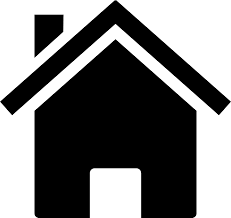 Prof.ssa Daniela Liconti
UFFICIO TECNICO
Baldacci Paola 

Bassoli Maria

Milone Milena
AFFARI GENERALI
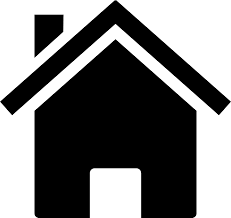 SEGRETERIA per il PERSONALE

Cataldo Chiara 

Paletta Gabriele

Pisani Maria 

Leone Angelo
SEGRETERIA PERSONALE
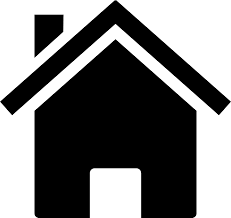 Figliuzzi Vincenza 

Lacopo Anna Maria

Santacroce Chiara 

Scarlato Lina
SEGRETERIA DIDATTICA
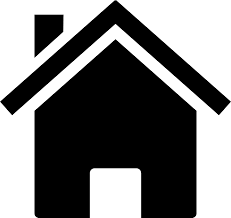 AFM Amministrazione Finanza e Marketing
Prof. Marco Minora

RIM Relazioni Internazionali Marketing
Prof.ssa Elena Dell’Acqua

SIA Sistemi Informativi Aziendali
Prof.ssa Giovanna Maressa

CAT Costruzioni Ambiente Territorio
Prof. Luciano Galbato Zappullaro

TUR Turismo
Prof.ssa Tiziana Fiori

LAR Liceo Artistico
Prof. Giovanni Galizia
REFERENTI
INDIRIZZO
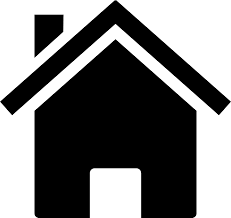 LETTERE			Prof. Davide Emilio Zucchetti
MATEMATICA			Prof. Davide Agostani
ECONOMIA			Prof. Paolo Prina
DISCIPLINE GIURIDICHE	Prof. Teresa Giugliano
LINGUE STRANIERE		Prof. Garavaglia Massimiliano
RELIGIONE			Prof.ssa Cira Brittannico
FILOSOFIA			Prof.ssa Daniela De Martini
DISC. TECNOLOGICHE		Prof. Luciano Galbato Zappullato
SCIENZE INTEGRATE		Prof.ssa Agnese Campana
MATERIE ARTISTICHE		Prof. Fabrizio Paolini
STORIA DELL’ARTE		Prof.ssa Luisella Masneri
SCIENZE MOTORIE		Prof.ssa Rossella De Risi
SOSTEGNO			Prof. Elisa Rossi
GEOGRAFIA			Prof. Fabio Campani
INFORMATICA			Prof.ssa Barbara Nebuloni
COORDINATORI
DIPARTIMENTO
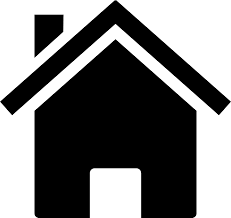 COORDINATORI
DI CLASSE
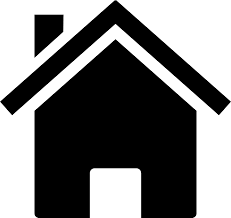 COORDINATORI DI CLASSE
Sezione serale
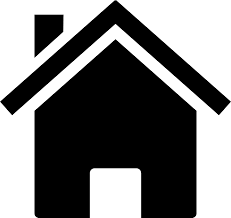 COMMISSIONI
GRUPPO LAVORO
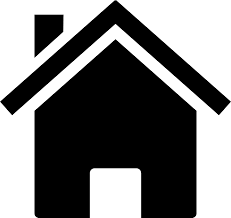 COMMISSIONI
GRUPPO LAVORO
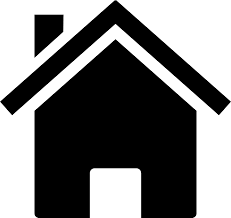 COMMISSIONI
GRUPPO LAVORO
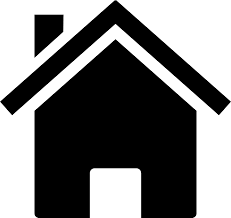 REFERENTI D’ISTITUTO
Per attività istituzionali
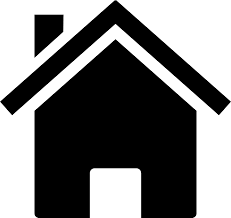 CONSIGLIO D’ISTITUTO
Componente
STUDENTI:

GIORGIO SOFIA
KAUR  KOMALPREET
LEGNANI DAVIDE
MURACA GIOVANNI ALFREDO
Componente
ATA:

CARUSO FRANCESCO
INZILLO VITTORIA
Componente GENITORI:

USSIA DAIANA
CHIARAMONTE ROBERTO
MOLLA FABIO
BOZZANI ELISE
Componente
DOCENTI:

AGOSTANI DAVIDE
DRAGO SALVATORE GAETANO
FARINA MARCO
GALIZIA GIOVANNI
LICONTI DANIELA
MACALUSO ANNA
MUGAVERO DOMENICO
RUGGIERO ANTONELLA
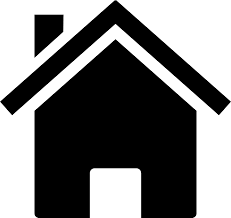